«Архитектурные памятники»
Па́мятник архитекту́ры — недвижимый фрагмент интерьера, объект духовного творчества, который имеет национальное или международное значение.
Усадьба Алмазово.
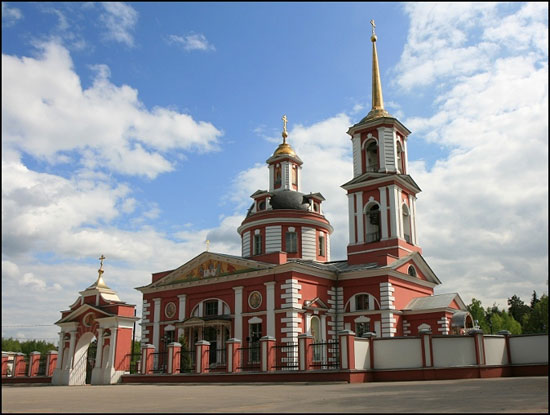 Шереметьевский замок
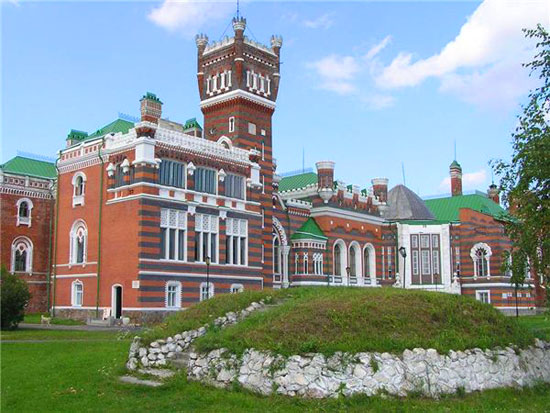 Смоленская крепость.
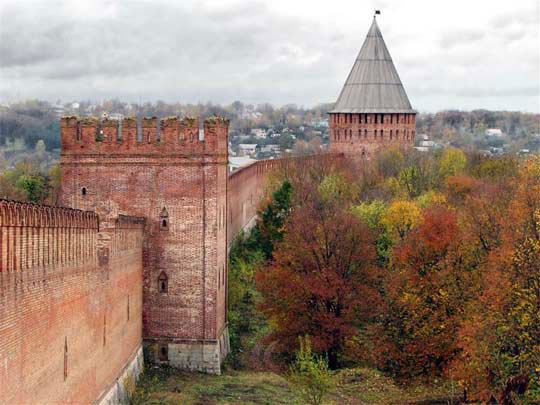 Усадьба Глинки
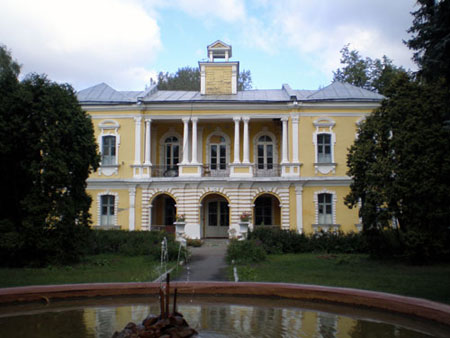 Раифский монастырь
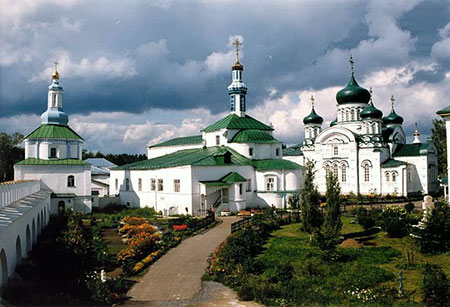 Дворцовая площадь в Санкт-Петербурге
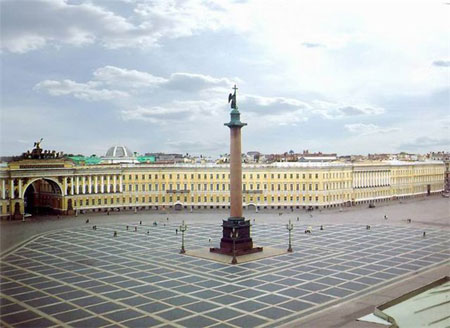 Красота и изящность, сохранность и непоколебимость, таинственность и загадочность – все это воплотили в себя памятники архитектуры.
СПАСИБО ЗА ВНИМАНИЕ!